วิธีการนำส่งรายงาน
14 ธันวาคม 2555
วิธีการนำส่งรายงาน-ช่องทางการส่งข้อมูล
ธปท. กำหนดช่องทางการส่งข้อมูลรายงานการทำธุรกรรมเงินหยวนของลูกค้า
ทาง Data Acquisition Services [DA Extranet]
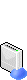 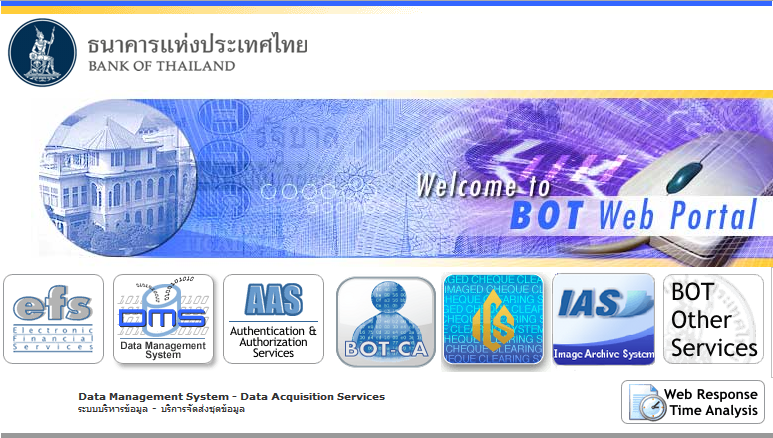 http://webserv/
2
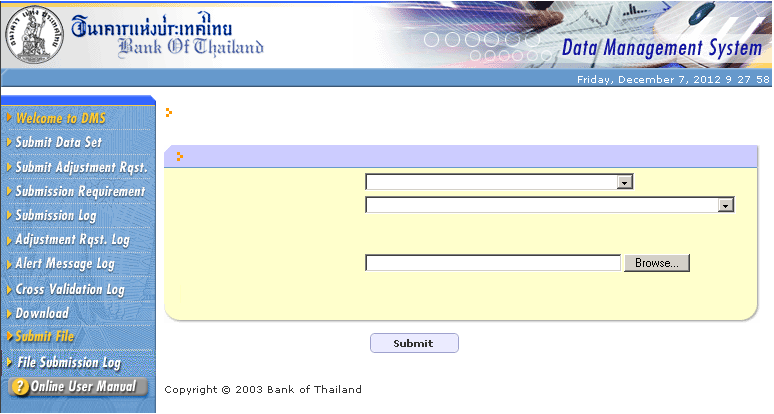 วิธีการนำส่งรายงาน-ช่องทางการส่งข้อมูล
https://webserv/aspnet/dms/aspx/Common/index.aspx
ธนาคาร . . . . . . . . . . . . .
Submit  Data File
Subject Area     :  RMB Transactions
        Data File Name :  CNH_CNY Transactions Carried Out by Residents
Subject Area :
RMB Transactions
DataFile :
CNH-CNY Transactions Report
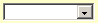 DataFile Date :
31/01/2013
DataFile File :
MDMS001_20130131_RMB.xls
3
วิธีการนำส่งรายงาน-ช่องทางการส่งข้อมูล
File Submission Log
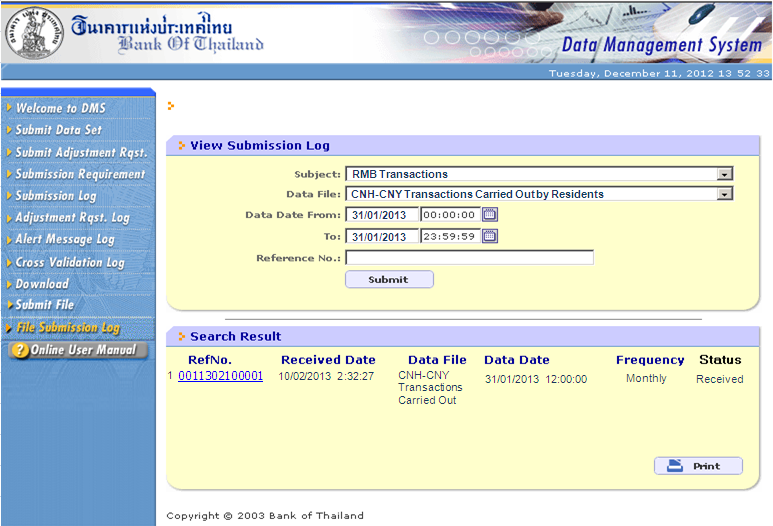 CNH-CNY Transactions Report
CNH-CNY Transactions
 Report
4
วิธีการนำส่งรายงาน-เพิ่มสิทธิ์การส่งข้อมูล
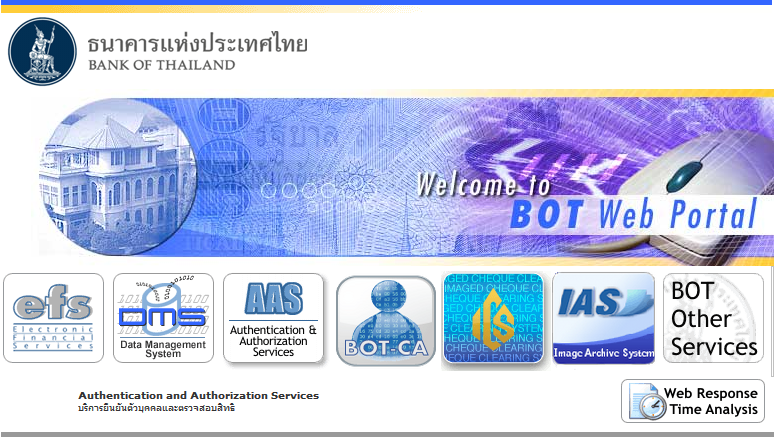 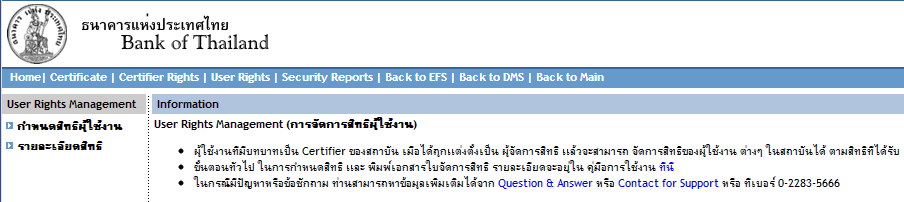 5
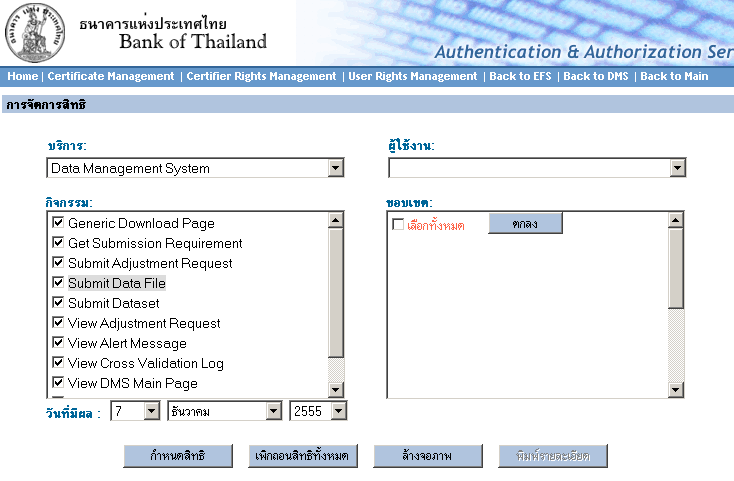 วิธีการนำส่งรายงาน-เพิ่มสิทธิ์การส่งข้อมูล
Certifier A
Certifier B or Officer C
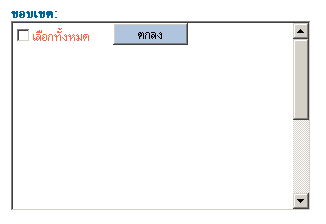 CNH-CNY Transactions Report
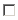 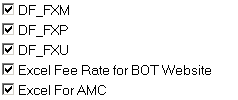 6
วิธีการนำส่งรายงาน-เจ้าหน้าที่ผู้ดูแล
เจ้าหน้าที่ที่ดูแลช่องทาง
การส่งข้อมูลรายงานการทำธุรกรรมเงินหยวนของลูกค้า
ทาง DA Extranet


		คุณวิเชียร   ทันตศุภารักษ์ 	โทร. 02-283-5127
						e-mail : WichienT@bot.or.th
7